T.C.
ORMAN VE SU İŞLERİ BAKANLIĞI
ENTEGRE HAVZA YÖNETİMİ PROJESİ
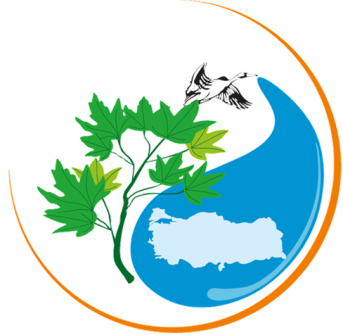 SU YÖNETİMİ GENEL MÜDÜRLÜĞÜ
Havza Yönetimi Dairesi Başkanlığı
18.03.2015
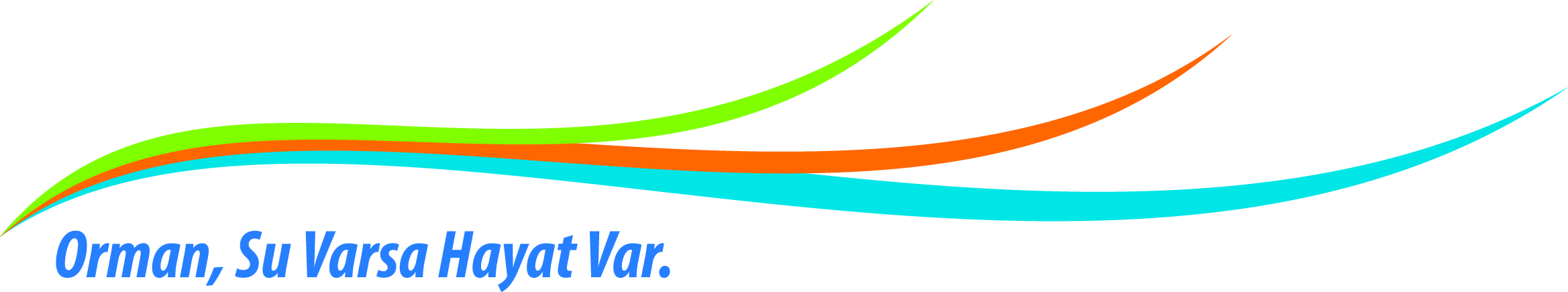 1
Projenin Çıkış Noktası
Ulusal Havza Yönetim Stratejisi 
2014-2023
Entegre Havza Yönetimi Projesi
AMACI
Doğal kaynakların korunması, geliştirilmesi ve sürdürülebilir kullanımı ile ilgili orta ve uzun vadeli kararlara ve yatırım programlarına rehberlik sağlamak 
Yapılacak çalışmalara ortak bir yol göstermek
İhtiyaç
Üst Düzey değerlendirme ve onay
2
Proje Yönlendirme Komitesi ve 
Çalışma Grubu
3
Projenin Gelişim Süreci
Gelinen Aşamada;

8 adet Çalışma Grubu toplantısı gerçekleştirilmiştir.

17 Eylül 2014 tarihinde Kızılırmak Havza Yönetimi Üst Heyeti, 19 Eylül 2014 tarihinde Akarçay Havza Yönetimi Üst Heyeti toplantıları yapılmış, projeyle alakalı bilgi aktarılmış ve havzalarda genel durum tespit çalışması gerçekleştirilmiştir. 

Pilot proje seçim kriterleri oluşturulmuş ve Çalışma Grubu üyeleri ile Havza sekretaryaları aracılığıyla tüm taşra birimlerine iletilmiş ve önerileri talep edilmiştir.
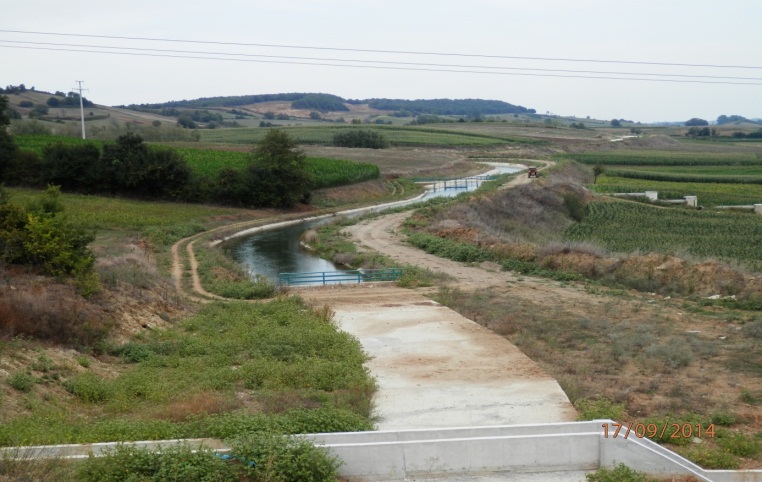 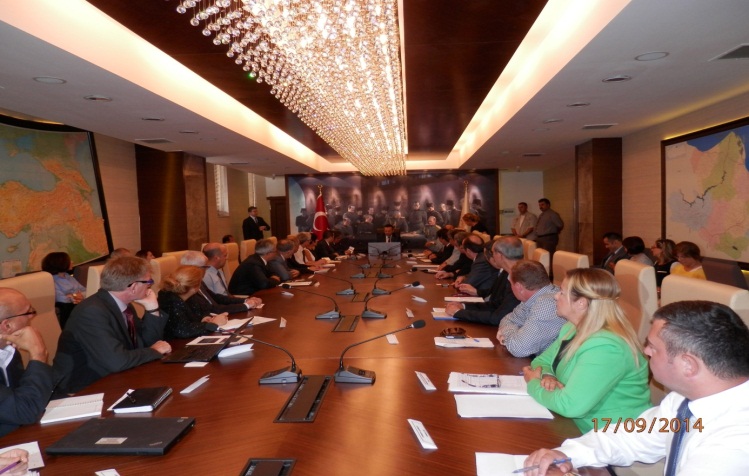 4
Bafra Ovası
Projenin Gelişim Süreci
Kurumlara kesin önerilerini geliştirmek üzere Aralık 2014 sonuna kadar süre verilmiş özellikle fizibilitesi yapılmış, 1 sene içerisinde uygulamaya geçirilebilecek  proje önerileri talep edilmiştir.

Kurumlardan gelen proje önerileri neticesinde proje tekliflerinin yer aldığı uzun liste oluşturulmuştur.

19 Aralık 2014 tarihinde 1. Yönlendirme Toplantısı, 19 Ocak 2015 tarihinde 2. Yönlendirme Toplantısı yapılmıştır.
5
Projenin Gelişim Süreci
Dünya Bankası uzmanları ile Çalışma Grubu üyelerinden oluşan bir heyet tarafından 26-27 Şubat 2015 tarihlerinde Akarçay Havzasında Afyonkarahisar ilinde, 2-3 Mart 2015 tarihlerinde ise Kızılırmak Havzasında Samsun, Sivas ve  Kırşehir illerinde saha ziyareti gerçekleştirilmiş, kurumlardan alınan proje önerileri yerinde değerlendirilmiştir.
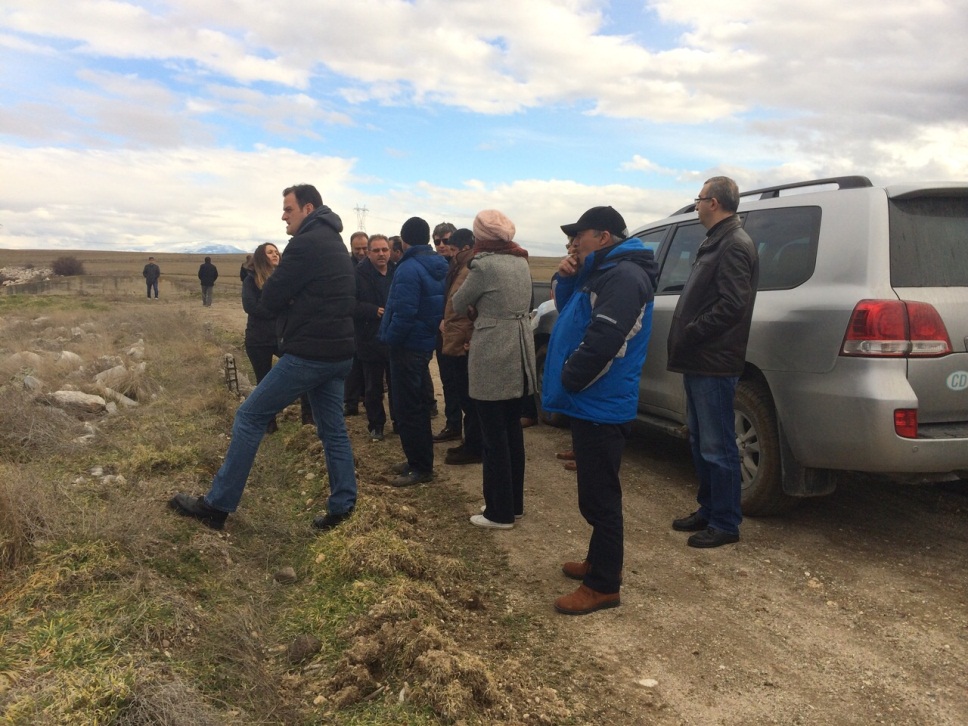 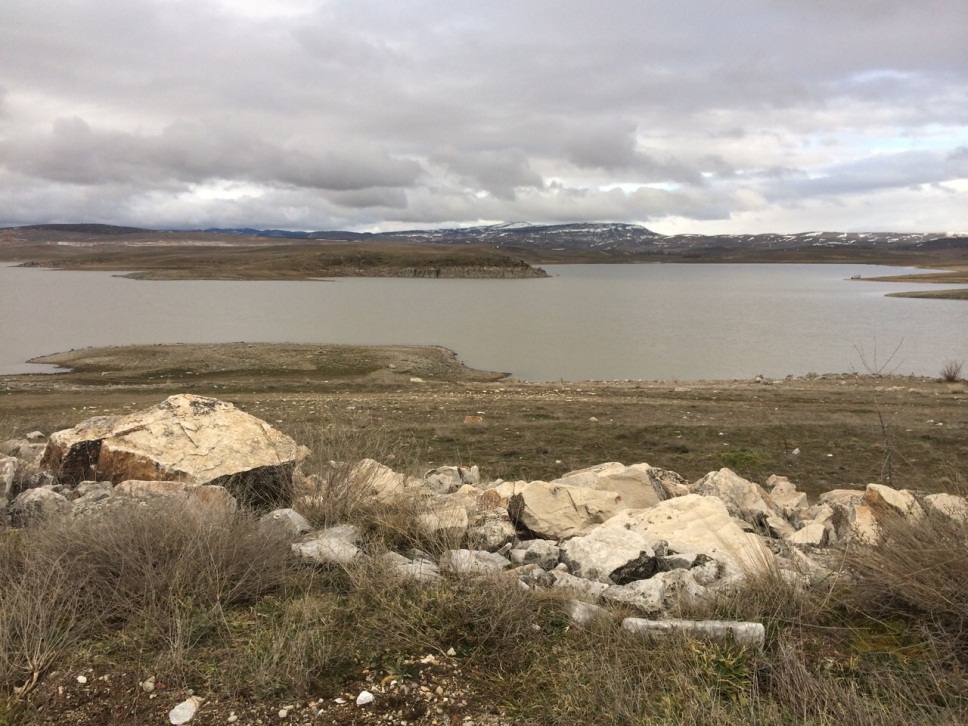 6
Sivas Yapıaltın Barajı
Projenin Gelişim Süreci
5 Mart 2015 tarihinde arazi çalışması sonuçlarının tüm Çalışma Grubu ile paylaşılması ve proje önerilerinin birlikte değerlendirilerek, proje kapsamında çalışılacak demonstrasyon faaliyetlerinin taslak kısa listesinin belirlenmesi amacıyla bir toplantı gerçekleştirilmiştir.


15 Nisan 2015 tarihine kadar tüm kurumlar tarafından maliyetlerin belirlenerek proje önerilerin netleştirilmesi ve kısa listenin nihai şeklini alması planlanmaktadır.
7
Pilot Faaliyetler
Pilot faaliyetler için üç olası kategori belirlenmiştir:
Tarım ve sulamanın iyileştirilmesi (sulama modernizasyonu, çiftçilerin eğitimi, arazi toplulaştırma, erozyon kontrolü vb.)

Rezervuar su kalitesinin korunması (rezervuar yönetimi, zirai kimyasalların ve hayvansal atıkların yönetimi, sediment ve erozyon yönetimi vb.)

Atıksu Yönetimi (kentsel atıksu yönetimi, arıtılmış atıksuların sulamada kullanımı, düzenleyici çerçeve vb.)
8
Pilot Faaliyet Önerileri
Kurumlardan Gelen Proje Önerileri;

Kırşehir İl Özel İdaresinden, besi çiftliklerine yönelik hayvansal atık bertarafı ve enerji üretimi (biyogaz)  konusunda Gıda Tarım ve Hayvancılık Bakanlığı ve DSİ’nin entegre olarak çalışabileceği bir proje önerisi sunulmuştur.

DKMP, kuraklık ve aşırı yeraltı suyu çekimi neticesinde ciddi problemler yaşanan Seyfe Gölü’nün korunmasına dair bir proje geliştirme önerisinde bulunmuştur.

MGM, otomatik gözlem istasyonları kurulmasını önermiştir.

ÇEM, kuraklık ve ekstrem şartlara dayanıklı türlerin tespiti, tuzlu ve alkali alanlarda kullanılabilecek bazı bitki türlerinin tespiti ve adaptasyonu, Nehir kenarı ağaçlandırması, potansiyel ormancılık faaliyet alanlarının belirlenmesi model çalışması, sel duyarlılık modeli çalışması, toprak haritalarının oluşturulması, çölleşmenin izlenmesi konularında öneri getirmiştir.
9
Pilot Faaliyet Önerileri
Kurumlardan Gelen Proje Önerileri;

ÇEM, 
kuraklık ve ekstrem şartlara dayanıklı türlerin tespiti, 
tuzlu ve alkali alanlarda kullanılabilecek bazı bitki türlerinin tespiti ve adaptasyonu, 
Nehir kenarı ağaçlandırması, 
potansiyel ormancılık faaliyet alanlarının belirlenmesi model çalışması, 
sel duyarlılık modeli çalışması, 
toprak haritalarının oluşturulması, 
çölleşmenin izlenmesi konularında öneri getirmiştir.
10
Pilot Faaliyet Önerileri
DSİ, 

Kızılırmak Havzası için

Sivas İli Şarkışla İlçesi Yapıaltın Sulaması ve Rehabilitasyonu
Vezirköprü Mikro Havza Su Yönetimi Projesi  (Samsun Tarım İl Müdürlüğü önerisiyle) 
Taşkın Koruma ve Rekreasyon Tesisleri Projesi
11
Pilot Faaliyet Önerileri
DSİ, 
Akarçay Havzası için;
Afyonkarahisar İli Sinanpaşa İlçesi Güney ve Tokuşlar Beldeleri Yağmursuyu ve Atıksu Şebekesi Projesi (içmesuyu rezervuarının korunması) 
Afyonkarahisar İli Sinanpaşa İlçesi Akdeğirmen Barajı Havzasındaki Yerleşimlerin (6 köy) Atıksularının Bertarafı Projesi (içmesuyu rezervuarının korunması)
Afyonkarahisar İli Merkez İlçeleri Atıksularının Arıtılarak Tarımda Kullanılması Projesi (Akarçay, Eber ve Akşehir Göllerinin korunması) 
Afyonkarahisar İli Çay İlçesi Selevir Sulaması, 
Afyonkarahisar İli Çobanlar İlçesi Seyitler Sulaması 
Afyonkarahisar İli Merkez İlçesi Erkmen Sulaması Modernizasyonu Projesi (daha yüksek verim, daha yüksek çiftçi geliri ve su kullanımında azalma)
Afyonkarahisar İli Sandıklı İlçesi Kestel Göleti Sulamasında Su Dağıtımının Kartlı Su Sayaç Sistemi İle Sağlanması (kullanılan su miktarına göre hacim esasına dayalı tarifelendirme) 
Afyonkarahisar İli Bayat İlçesi Bayat Göleti Sulama Tesisi Yenileme Projesi (su tasarrufunun sağlanması)
12
Taslak Kısa Liste- Birinci Bileşen
13
Taslak Kısa Liste- Birinci Bileşen
14
Taslak Kısa Liste- İkinci Bileşen
15
Taslak Kısa Liste- İkinci Bileşen
16
Taslak Kısa Liste- İkinci Bileşen
17
Taslak Kısa Liste- İkinci Bileşen
18
Taslak Kısa Liste- İkinci Bileşen
19
Taslak Kısa Liste- İkinci Bileşen
20
Taslak Kısa Liste- İkinci Bileşen
21
Projenin Süreci
Pilot projelerin kesinleşmesini müteakip, Proje Fizibilite Raporunun (PAD-Project Appraisal Document) hazırlanarak Dünya Bankası ve ülkemiz ilgili makamlarına sunulması ve 2016 yılı itibariyle projenin başlaması hedeflenmektedir.

Proje süresi 5 yıl

Proje Bütçesi 55 Milyon USD
22
ARZ EDERİM
23